Method handle graph optimization in JVM
Shijie Xu, David Bremner
University of New Brunswick, IBM Canada
Faculty of Computer Science
Email: sx3@unb.ca
Solutions:

JVM collects multiple runtime method handle graphs  knowledge, and data mine them for possible optimization, that are: 
1, Method handle equivalence. 
2, Frequent Method Handle pattern. 
3, Mehtod Handle combination. 




Experimental results














            


The y-axis of above figure is ratio of equivalent method handle among the number of method handles during each test. 
The experimental result on indy benchmark above shows that there are about 28% of method handles are classified equivalent. Therefore, reuse of existing optimized method handle object does not only help reduce usage of heap , but also speedup program via avoid of method handle initialization.
Motivation

Invokedynamic is a new instruction in JVM7 to support dynamic languages, i.e. ruby, groovy. Different from strong type languages, variable in dynamic languages does not have type until it is assigned. Therefore, it is necessary for JVM, as runtime environment, to support and optimize this language feature.  



Background
Both bootstrap and method handle graph are introduced to complete dynamic invocation. The former is a java method which is capable of linking dynamic language call name to a method handle graph. MH graph provided by dynamic languages, on the other handle, transfers java dynamic call to dynamic languages functions via division and aggregation. 
Though intensive optimization have been done on method handle graph by dynamic language itself, it is independent and lacks of runtime knowledge of method handle graph. 
Contrast to language, jvm has overview of runtime MH graph knowledge and is capable of exerting more extensive optimization.
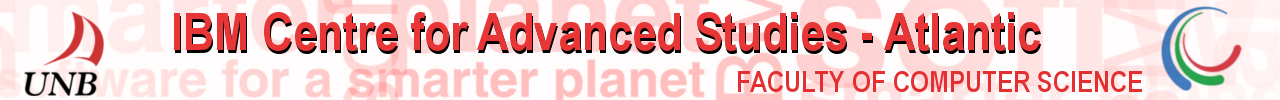